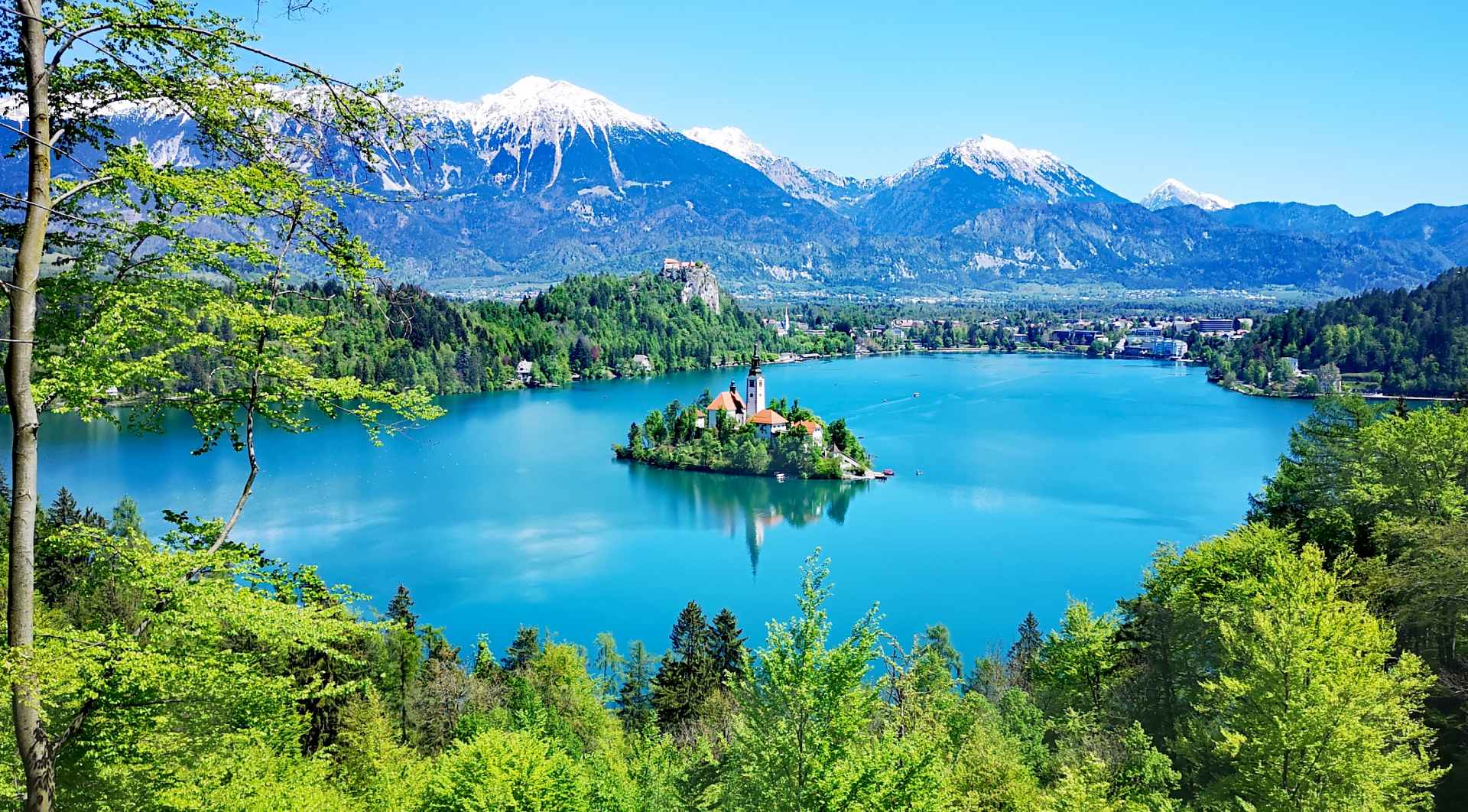 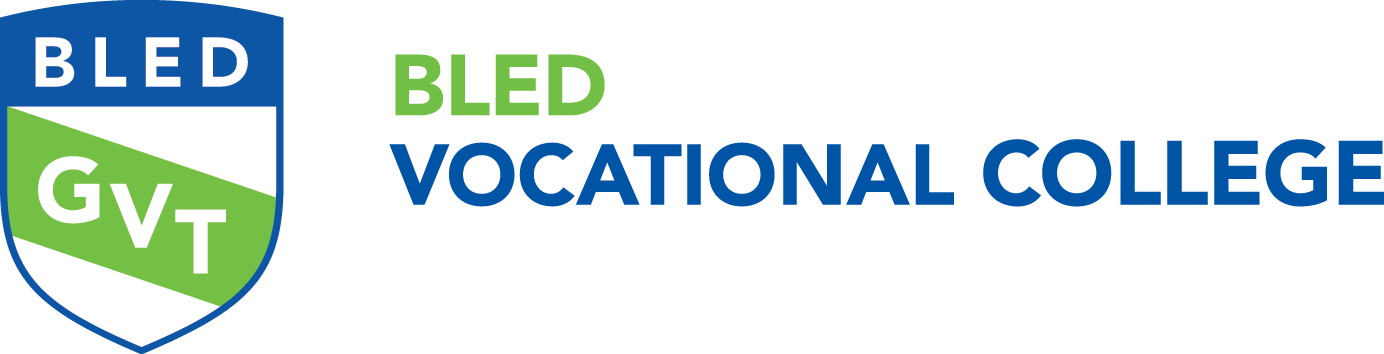 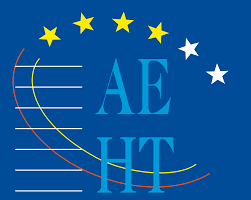 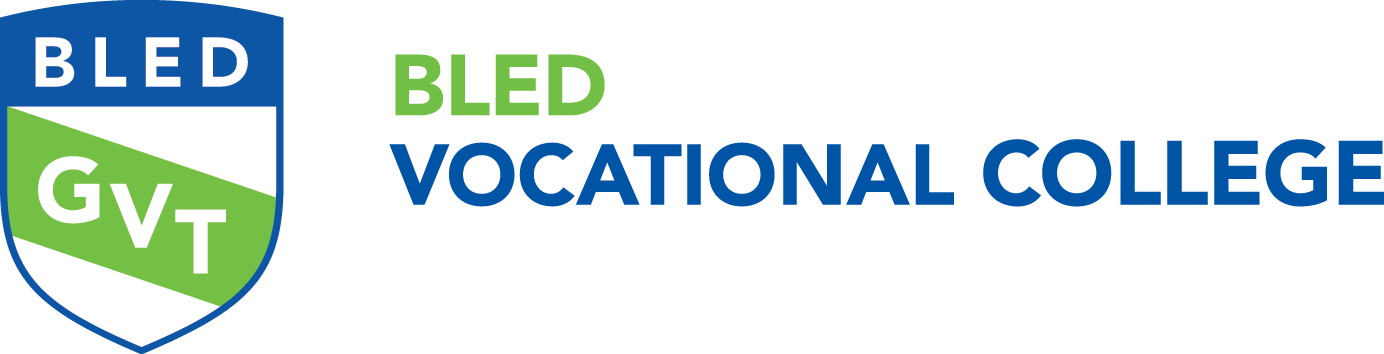 16. – 18. April 2024
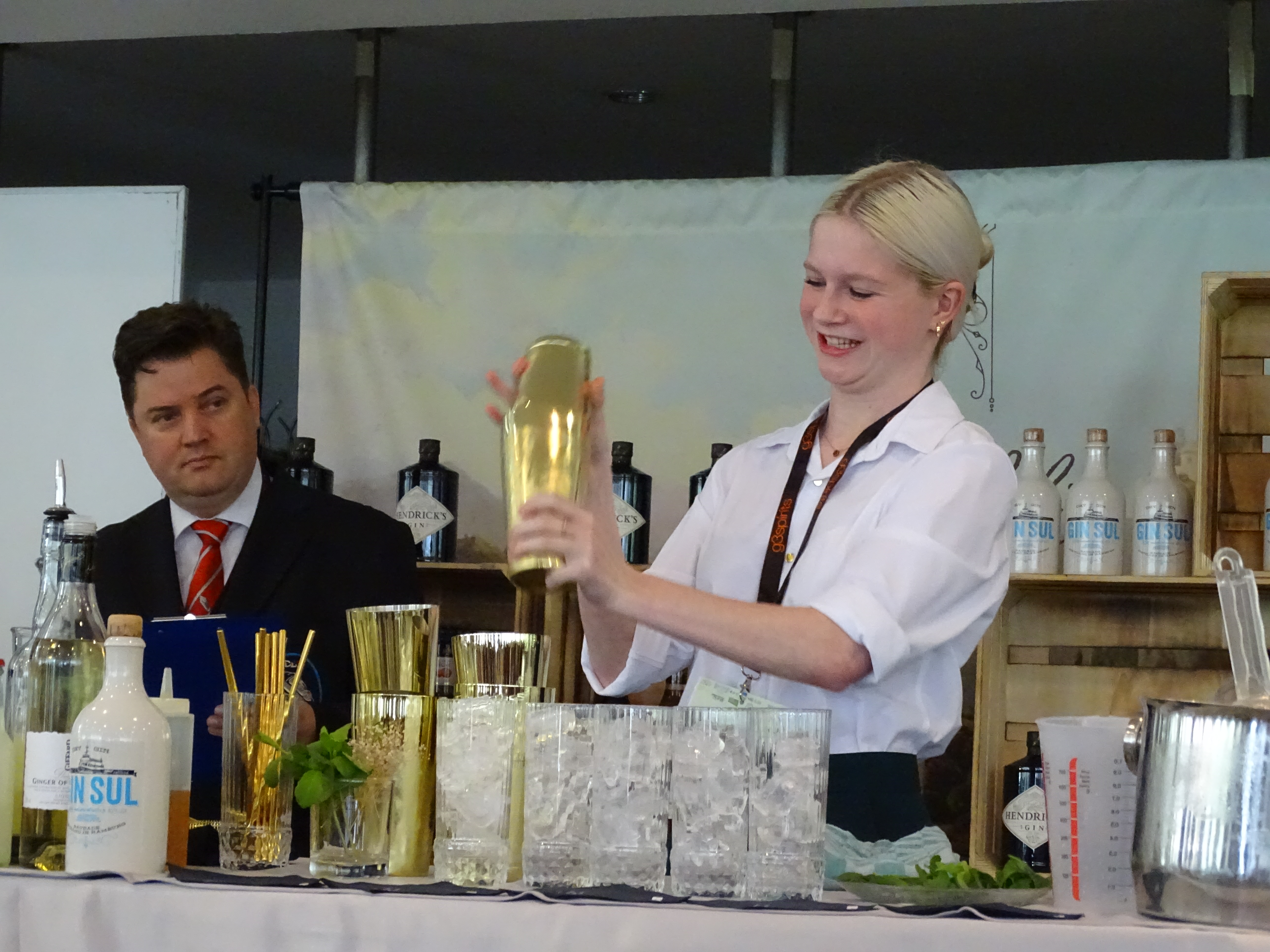 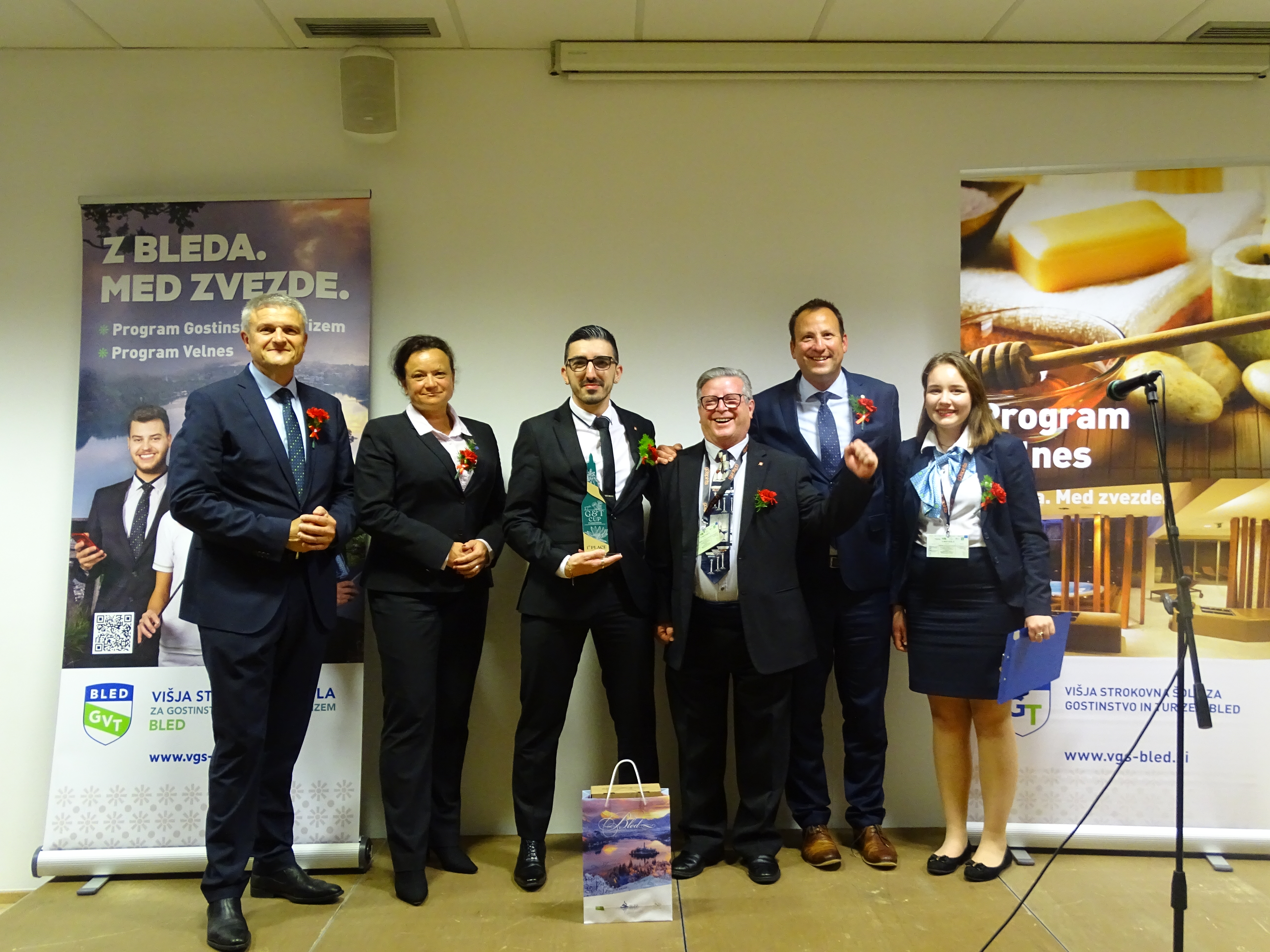 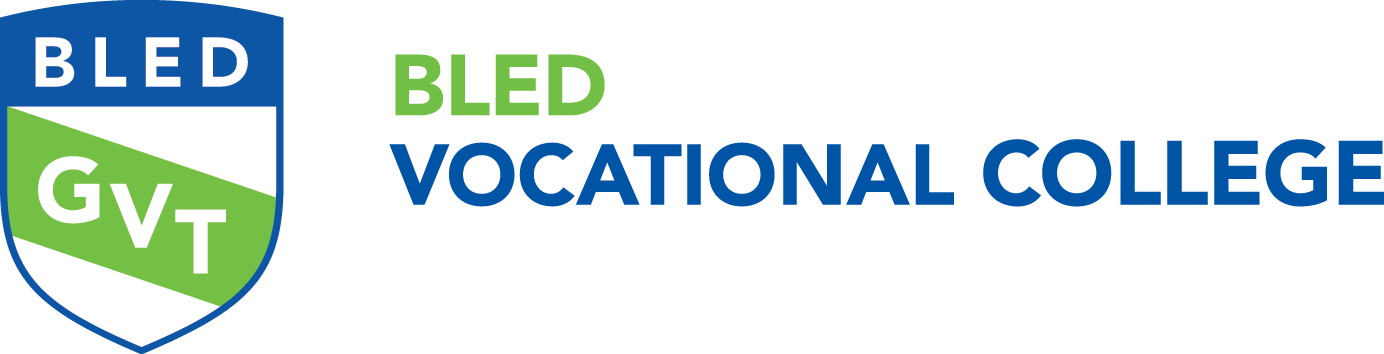